Департамент образования Ярославской области
ПОРТАЛ СОЗДАН ПО ИНИЦИАТИВЕ ПРАВИТЕЛЬСТВА ЯРОСЛАВСКОЙ ОБЛАСТИ
Центр «Ресурс»
RESURS-YAR.RU
СОДЕЙСТВИЕ ТРУДОУСТРОЙСТВУ ВЫПУСКНИКОВ
PROFIJUMP
profijump.ru
МЕСТО ВСТРЕЧИ СТУДЕНТОВ СПО И РАБОТОДАТЕЛЕЙ
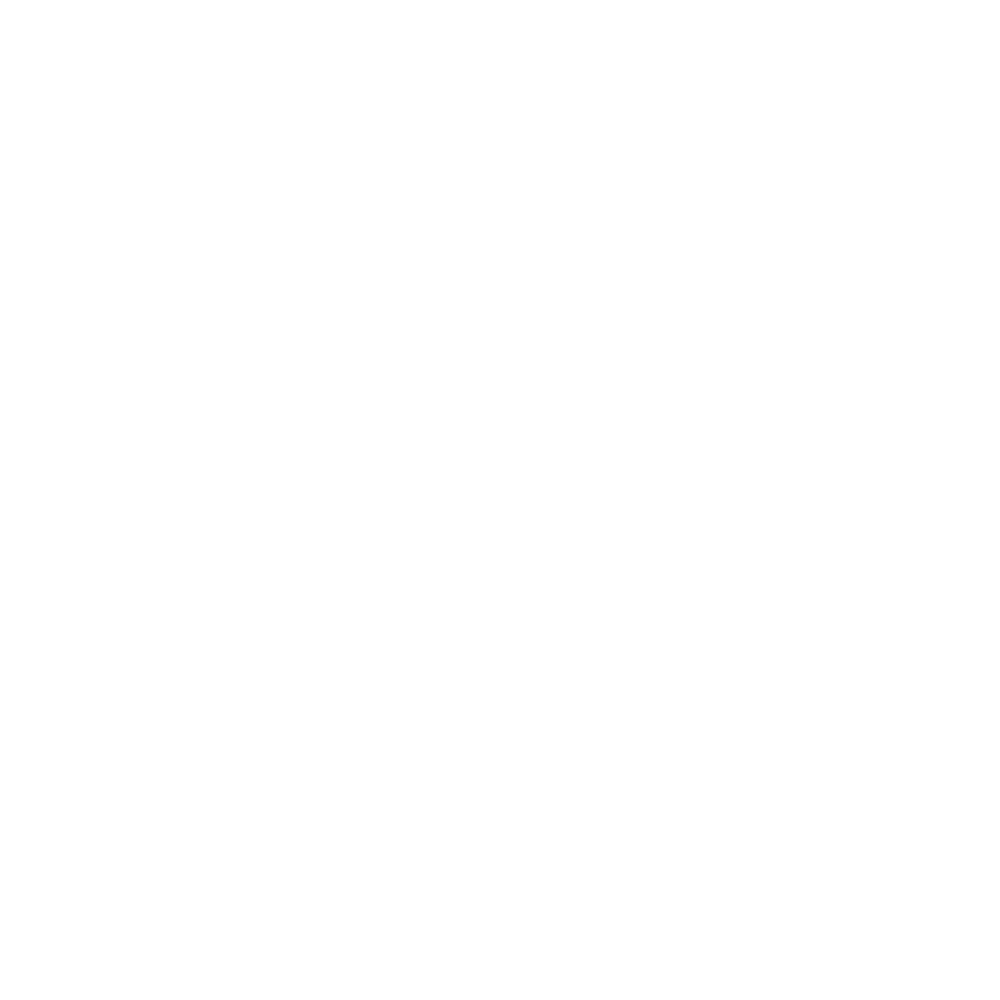 PROFIJUMP
ProfiJump.ru
СИСТЕМА ПОЗВОЛЯЕТ
Готовность к самостоятельной профессиональной деятельности
Кадровое обеспечение предприятий
Формирование навыков эффективного поведения на рынке труда
Возможность подготовки кадров под  корпоративные требования
Приобретение опыта взаимодействия с работодателями
Формирование кадрового резерва
Обучение самоанализу достижений и самопрезентации
Информирование о системе профессионального образования ЯО
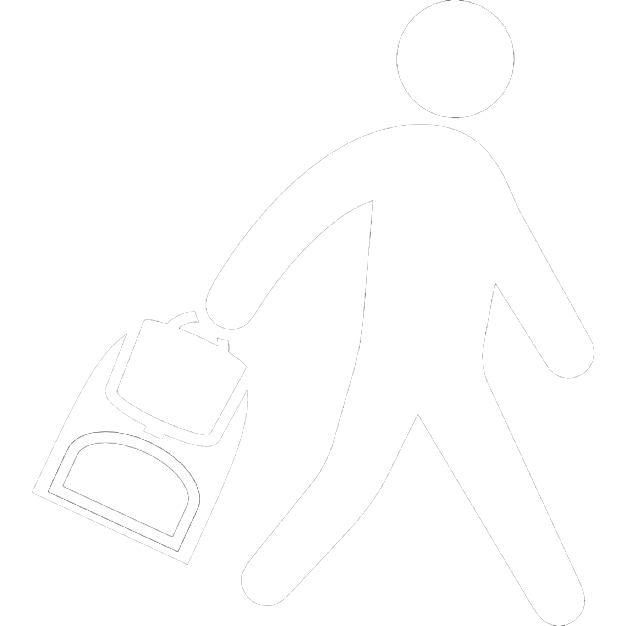 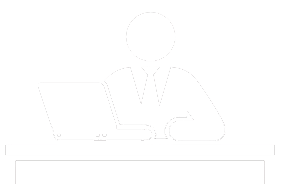 РАБОТОДАТЕЛИ
КАДРЫ ЕСТЬ?
СТУДЕНТЫ
КАДРЫ ЗДЕСЬ!
PROFIJUMP
ProfiJump.ru
ОСНОВНЫЕ УЧАСТНИКИ СИСТЕМЫ
Департамент образования ЯО
ГБУ ЯО «Электронный регион»
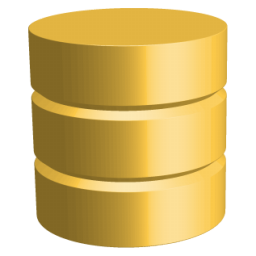 Работодатели:
представители промышленности, банковской сферы, сферы услуг, ЖКХ, транспорта, информации и связи и пр.
Учреждения СПО
5 000
ПОРТФОЛИО
Кураторы
Студенты
ГУ ЯО ЦПОиПП «Ресурс»
PROFIJUMP
ProfiJump.ru
ДИНАМИКА РАЗВИТИЯ
ВСЕ   профессиональные образовательные организации  Ярославской области 
Более 5 000 ПРОФЕССИОНАЛЬНЫХ ПОРТФОЛИО студентов предвыпускных и выпускных курсов по различным профессиям и направлениям подготовки
160
ПРЕДПРИЯТИЯ Ярославской области, зарегистрированные на портале
ДОЛЯ ОБУЧАЮЩИХСЯ СТАРШИХ КУРСОВ
 ПОО, разместивших в открытом доступе портфолио на портале
2021
50%
2021
12
2014
25%
2014
ОБЩЕЕ КОЛИЧЕСТВО ПОЛЬЗОВАТЕЛЕЙ информационной системы Рrofijump
КОЛИЧЕСТВО  просмотров
работодателей
КОЛИЧЕСТВО КУРАТОРОВ обучающихся
15800
590
1200
2021
2021
2021
105
5000
40
2015
2014
2014
В СИСТЕМЕ СРЕДНЕГО ПРОФЕССИОНАЛЬНОГО ОБРАЗОВАНИЯ НАБЛЮДАЕТСЯ ПОЛОЖИТЕЛЬНАЯ ДИНАМИКА ТРУДОУСТРОЙСТВА ВЫПУСКНИКОВ ПО ПРОФИЛЮ ПОДГОТОВКИ ЗА ПОСЛЕДНИЕ 5 ЛЕТ С 44, 5% ДО 46, 1%
РЕЗУЛЬТАТЫ МОНИТОРИНГА РАЗДЕЛОВ «ТРУДОУСТРОЙСТВО» ОФИЦИАЛЬНЫХ САЙТОВ ПОО
ТРЕБОВАНИЯ К РАЗМЕЩЕНИЮ ИНФОРМАЦИЯ В РАЗДЕЛЕ «ТРУДОУСТРОЙСТВО» ОФИЦИАЛЬНОГО САЙТА ПОО: 
Нормативные документы центра (службы) содействия трудоустройству ПОО (Положение о центре (службе), ФИО ответственных сотрудников, контактная информация).
План работы центра (службы) содействия трудоустройству выпускников ПОО
Мероприятия и события, проводимые центром (службой) содействия трудоустройству выпускников ПОО
Методические рекомендации по составлению резюме, подготовке к собеседованию и самопрезентации
Вакансии работодателей
Ссылки на Общероссийскую базу вакансий «Работа в России», портал Profijump 
Результаты трудоустройства выпускников за последние три года
Описание карьерных треков выпускников, интервью с участниками конкурсов профессионального мастерства и выпускниками, работающими по полученной профессии, специальности;
Ссылка на страницу (группу) службы в социальных сетях.
НОРМАТИВНЫЕ ДОКУМЕНТЫ, РЕГЛАМЕНТИРУЮЩИЕ РАЗМЕЩЕНИЕ ИНФОРМАЦИИ НА ОФИЦИАЛЬНЫХ САЙТАХ ПОО:
Постановление Правительства РФ от 17.05.2017 г. № 575 «О внесении изменений в пункт 3 Правил размещения на официальном сайте образовательной организации в информационно-телекоммуникационной сети «Интернет» и обновления информации об образовательной организации»;
Приказ Федеральной службы по надзору в сфере образования и науки от 14.08.2020 г. № 831 «Об утверждении требований к структуре официального сайта образовательной организации в информационно-телекоммуникационной сети «Интернет» и формату предоставления на нем информации»;
Письмо департамента образования Ярославской области от 02.03.2020 г. № ИХ 24-1556/20.
РЕЗУЛЬТАТЫ МОНИТОРИНГА РАЗДЕЛОВ «ТРУДОУСТРОЙСТВО» ОФИЦИАЛЬНЫХ САЙТОВ ПОО
ЗАПОЛНЕНИЕ РАЗДЕЛА «ТРУДОУСТРОЙСТВО» В РАЗРЕЗЕ ПОО (СВОДНО-РЕЙТИНГОВЫЙ АСПЕКТ)
Информация  на сайте размещена
 не в полном объеме, требуются незначительные доработки
по 4-7 пунктов
Информация  на сайте размещена
 в рекомендованном объеме
Информация  на сайте размещена
 не в полном объеме, требуются незначительные доработки по 1-3 пунктам
ВО ВСЕХ ПОО РЕГИОНА РЕАЛИЗУЕТСЯ УЧЕБНАЯ ДИСЦИПЛИНА «ЭФФЕКТИВНОЕ ПОВЕДЕНИЕ НА РЫНКЕ ТРУДА»
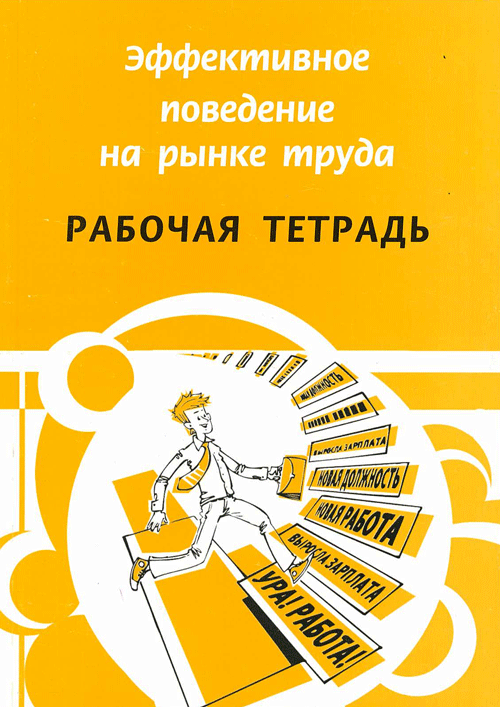 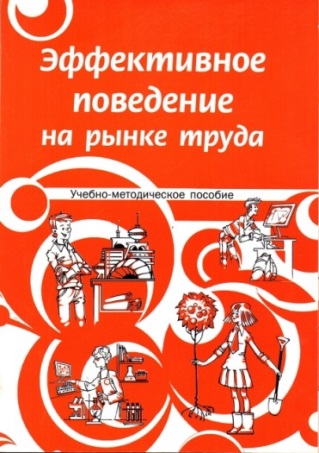 Администратор портала
ГУ ЯО «ЦЕНТР ПРОФЕССИОНАЛЬНОЙ ОРИЕНТАЦИИ И ПСИХОЛОГИЧЕСКОЙ ПОДДЕРЖКИ «РЕСУРС»
RESURS-YAR.RU
profijump.ru
+ 7 (4852) 72-74-48
      https://vk.com/profijump
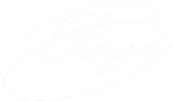 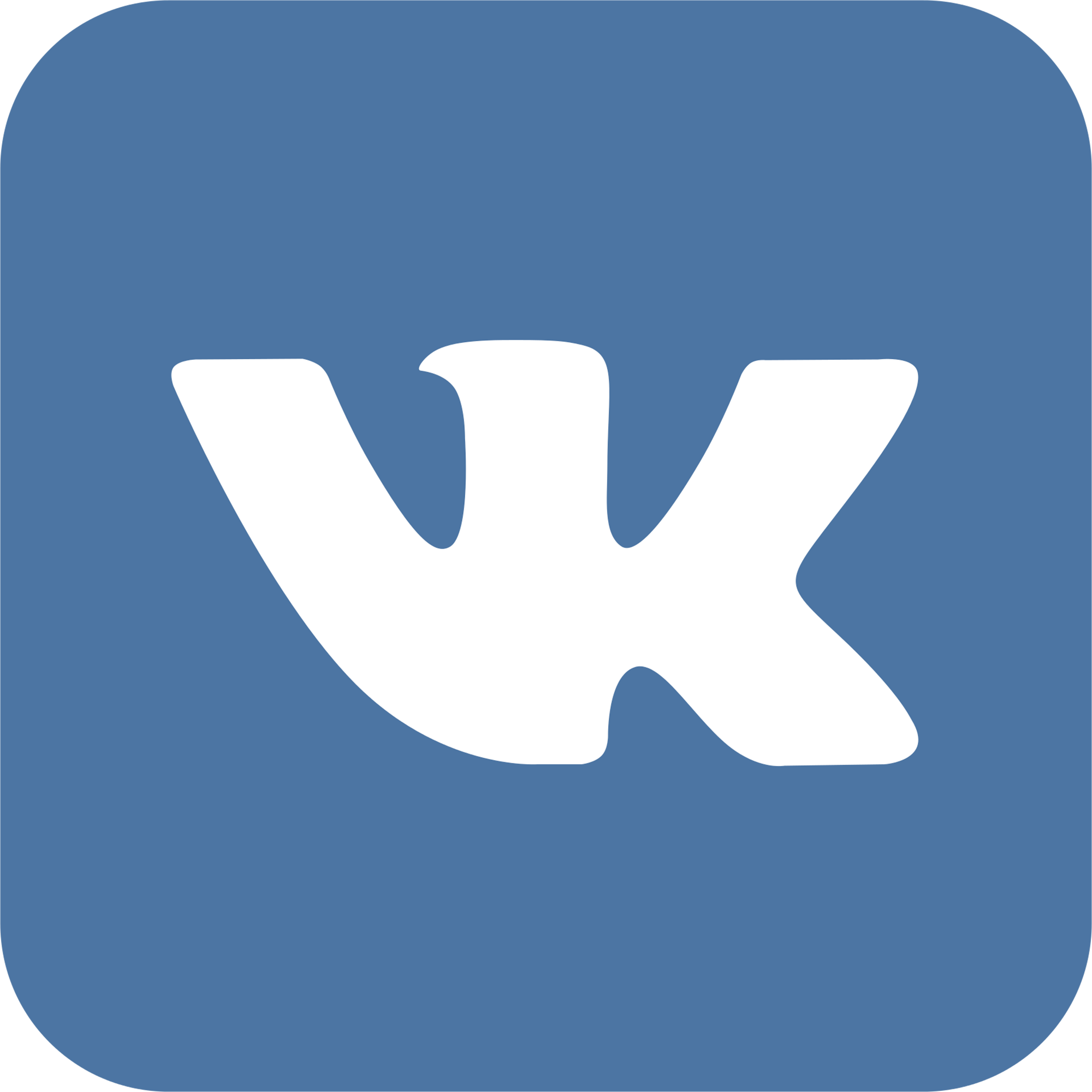 Яндекс -диск для специалистов:
https://disk.yandex.ru/d/6a79fvMnHDhc9w